Chapitre 2
Architecture des applications Réparties
Architecture Client-Serveur
      1.1 Définition
      1.2 Les principes généraux
      1.3 La répartition des tâches
      1.4 Les différentes architectures
2.  Mise en œuvre du schéma client-serveur
1. Architecture Client-Serveur
Définition:
L’architecture Client-Serveur est un modèle de fonctionnement logiciel qui peut se réaliser sur tout type d’architecture matérielle, à partir du moment où ces architectures peuvent être interconnectées.

On parle de fonctionnement logiciel dans la mesure où cette architecture est basée sur l’utilisation de deux types de logiciels, à savoir un logiciel serveur et un logiciel client s’exécutant normalement sur  deux machines différentes. L’élément important dans cette architecture est l’utilisation de mécanismes de communication entre les deux applications.

Le dialogue entre les applications peut se résumer par:
 Le client demande un service de serveur
 Le serveur réalise ce service et renvoie le résultat au client.
Un des principes fondamental est que le serveur réalise un traitement pour le client.
1. Architecture Client-Serveur
1. Architecture Client-Serveur
Principes généraux (1/2)
Il n'y a pas véritablement de définition exhaustive de la notion de client-serveur, néanmoins des principes régissent ce que l'on entend par client serveur :
Service:
      Le serveur est fournisseur de services. Le client est consommateur de service.
Protocole:
      C'est toujours le client qui déclenche la demande de service. Le serveur attend passivement les requêtes des clients.
Partage des ressources:
      Un serveur traite plusieurs clients en même temps et contrôle leurs accès aux ressources.
localisation:
      Le logiciel client-serveur masque aux clients la localisation du serveur.
Redimensionnement:
Il est possible d'ajouter et de retirer des stations clientes ;
il est possible de faire évoluer les serveurs.
1. Architecture Client-Serveur
Principes généraux (2/2)

Intégrité:
      Les données du serveur sont gérées sur le serveur de façon centralisée. Les clients restent individuels et indépendants.
Hétérogénéité:
      Le logiciel client-serveur est indépendant des plateformes matérielles et logicielles   
Souplesse et adaptabilité:
      Ont peut modifier le module serveur sans toucher au module client. La réciproque est vraie. Si, une station est remplacée par un modèle plus récent, on modifie le module client (en améliorant l'interface, par exemple) sans modifier le module serveur.
1. Architecture Client-Serveur
Répartition des tâches (1/3)
Dans l'architecture client-serveur, une application est constituée de trois parties:
L'interface utilisateur ;
La logique des traitements ; 
La gestion des données.

Le client n'exécute que l'interface utilisateur (souvent une interface graphique) ainsi, que la logique des traitements (formuler la requête), laissant au serveur de bases de données la gestion complète des manipulations de données.

La liaison entre le client et le serveur correspond à tout un ensemble complexe des logiciels appelé middleware qui se charge de toutes les communications entre les processus.
1. Architecture Client-Serveur
Répartition des tâches (2/3)


Interface utilisateur : 
La partie cliente dans une application implémente, souvent, l’interface utilisateur. Ce niveau permet de gérer l’interaction de l’utilisateur avec l’application.
La logique des traitements :
Le niveau traitement dépend des applications. Il consiste  en un ensemble de fonctionnalités qui se situent entre le niveau interface et le niveau données.
La gestion des données:
Le niveau de données contient les programmes qui maintiennent les données de l’application. Les données à ce niveau sont persistantes. Dans le cas le plus simple il s’agit du système de fichiers, mais souvent, c’est des bases de données complètes qui matérialisent le niveau Données. Dans le cas le plus générale du modèle client-serveur, les données sont du coté du serveur.
1. Architecture Client-Serveur
Répartition des tâches (3/3)


Exemples

Serveur de fichiers (NFS)
Serveur d’impression (lpd)
Serveur de calcul
Serveur d’application (spécifique à l’application)
Serveur de bases de données
Serveur de noms (annuaire des services)
1. Architecture Client-Serveur
Différentes architectures
La répartition des rôles suggère différentes possibilités de répartition d’une application:
Architecture 2-tiers:
Dans une architecture 2-tiers, encore appelée client-serveur de première génération ou client-serveur de données, le poste client se contente de déléguer la gestion des données à un service spécialisé.
Dans les architectures deux tiers, l’application est partagée en deux parties qui, naturellement, résident sur deux plateformes distinctes. Le client accède directement au serveur de la base de données et les traitements peuvent être du coté client comme du coté serveur de la base de données sous forme de procédures.
1. Architecture Client-ServeurArchitecture 2-tiers(suite)
1. Architecture Client-Serveur
Architecture 2-tiers(suite)

Lorsque les traitements ont lieu du coté client, on a affaire à des clients lourds (fat client). Le serveur gère la base de données et reçoit des requêtes SQL qu’il exécute et renvoi un ensemble de données résultats au client. Plus l’application est importante, plus le client est lourd ce qui nécessite une plateforme support performante ce qui est un inconvénient important. 
Lorsque les traitements résident du côté du serveur, on parle de serveur lourd. Les clients ne font qu’invoquer les procédures stockées dans le serveur de bases de données. Du point de vue performances, la configuration où le serveur est lourd est meilleure que la précédente car la communication entre client et serveur est moins importante. 
Entre client lourd/léger et serveur lourd/léger, il existe une multitude de variantes:
1. Architecture Client-Serveur
Architecture 2-tiers(suite)
1. Architecture Client-ServeurArchitecture 2-tiers(suite)
Classe1: Ce cas correspond à un maintien local au client d’une partie des données. 
Classe2: Configuration très courante. Le client est un microordinateur ou une station connecté à travers un réseau à une base de données ou un système de fichiers. Toute l’application s’exécute sur la plateforme cliente mais les opérations sur la base se font sur le serveur. 
Classe3:Une partie de l’application est dans la plateforme cliente. Par exemple vérification des formulaires (consistance) ou édition de textes sur la plateforme cliente et des fonctions avancées sur le serveur. 

Classe4 :La plateforme du coté client joue le rôle de terminal
Classe5:L’application contient un minimum concernant l’interface.
                L’interface est une couche graphique qui communique avec l’application

Généralement l’architecture deux tiers n’est pas invariante à l’échelle. Au-delà d’une centaine de clients, les performances chutent considérablement.
1. Architecture Client-Serveur
Architecture 3-tiers:
Dans cette configuration un tiers du milieu est ajouté entre le client et le serveur de la base de données. On a alors affaire à des architectures trois tiers où le premier tiers n’est autre qu’un client léger qui implémente une logique de présentation, le second tiers dit serveur d’application implémente la logique métier et le troisième est un serveur de bases de données. Dans un environnement donné, il est possible de trouver plusieurs serveurs d’application et plusieurs serveurs de bases de données.

Le tier du milieu implémente, en plus de la logique métier, des opérations de translation qui convertissent les demandes des clients en requêtes de base de données et convertissent les résultats de ces requêtes selon le format utilisé par le client.

 Souvent, le tiers client interagit avec le serveur de l’application moyennant un protocole standard tel que le RPC (Remote Procedure Call) ou HTTP. A son tour, le tiers du milieu interagit avec le serveur de bases de données en utilisant un protocole standard tel que SQL, ODBC, JDBC

Cette configuration, permet une meilleure invariance à l’échelle et l’utilisation de protocoles standards permet de créer une indépendance entre les tiers ce qui permet à chacun d’évoluer plus facilement : évolution de la logique métier, changement de la base de données en choisissant un autre fournisseur sans altérer les autres tiers, etc.
1. Architecture Client-Serveur
L'architecture n-tiers :
L’architecture multitiers utilise plusieurs tiers du milieu au lieu d’un seul tiers milieu lourd. Ces architectures sont actuellement très utilisées est permettent de supporter des applications volumineuses en les décomposant en couches plus simples à développer et à maintenir. N’importe quelle application client/serveur peut être implémentée avec une architecture multitiers où la logique métier est décomposée en plusieurs serveurs
2. Mise en œuvre du schéma client-serveur
Par des opérations de “bas niveau”
Utilisation de primitives du système de communication
 Exemple : sockets
 Mode non connecté (UDP)
 Mode connecté (TCP)
 Par des opérations de “haut niveau”
Utilisation d ’un middleware spécialisé
Contexte : langage de programmation
 Appel de procédure à distance
 Contexte : objets répartis
 Appel de méthodes, création d’objets à distance
2.1 Appel de procédure à distance(RPC Remote Procedure Call)
Outil de base pour réaliser le mode client-serveur: l'opération à réaliser est présentée sous la forme d'une procédure que le client peut faire exécuter à distance par un autre site( le serveur).
permettre à un processus de faire exécuter une fonction par un autre processus se trouvant sur une machine distante.
se traduit par l'envoi d'un message contenant l'identification de la fonction et les paramètres.
une fois le traitement terminé, un message retourne le résultat de la fonction à l'appelant.
2.1 Appel de procédure à distance(RPC Remote Procedure Call)
L'objectif des RPC est de faire en sorte qu'un appel distant ressemble le plus possible à un appel local
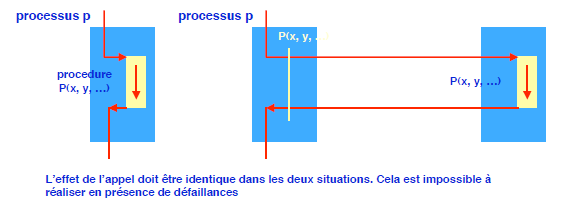 2.1 Appel de procédure à distance(RPC Remote Procedure Call)
Le processus client (l'appelant) est lié à une petite procédure de bibliothèque, appelée stub client(souche du client ou Talon client (mandataire du serveur)), qui représente la procédure du serveur dans l'espace d'adressage du client.
Le processus serveur (l'exécutant) est lié à un stub serveur (souche du serveur ou Talon serveur (mandataire du client))qui représente l'exécution du client.
2.1 Appel de procédure à distance(RPC Remote Procedure Call)
Pour réaliser une implémentation transparente du RPC, le compilateur insère dans le code objet du client non pas le code de la procédure appelée mais sa souche (souche du client). 
Contrairement à la procédure originale, la souche ne vas pas s’exécuter et produire le résultat mais elle se contente de construire un message à partir des paramètres et l’envoi au serveur puis exécute un Send bloquant qui bloque la souche, donc le processus appelant, pour attendre la réception du résultat du serveur.
2.1 Appel de procédure à distance(RPC Remote Procedure Call)
A l’arrivée du message, le système d’exploitation ne le passe pas directement à la procédure appelée mais à sa souche du coté serveur La souche du serveur a, préalablement, exécuté un Receive et s’est bloquée pour attendre le message de la souche client. Une fois ce message arrivé, la souche serveur extrait les paramètres puis appelle la procédure du serveur.
2.1 Appel de procédure à distance(RPC Remote Procedure Call)
2.1 Appel de procédure à distance(RPC Remote Procedure Call)
Intérêts :
Abstraction( l'application n'a pas à manipuler directement les sockets)
Intégration dans un langage : facilite la portabilité
l'implémentation des RPC est indépendante de l'OS
Restrictions:
Pas de passage de paramètres par adresse : impossible de passer des pointeurs (ou références)
La procédure distante n'a pas accès aux variables globales du client, aux périphériques d'E/S (affichage d'un message d'erreur !)
La communication est réduite à un schéma synchrone
Des mécanismes plus évolués visent à remédier à ces limitations: Objets répartis (ex : Java RMI, CORBA)
2.2 Invocation de méthode à distance( RMI Remote Method Invocation)
Le RMI est une approche spécifique au paradigme orienté objet où l’application est vue comme une multitude d’objets et où chacun communique avec les autres en appelant leurs procédures ou méthodes (on parle d’invocation de méthode et souvent de passage de message entre objet). L’invocation de méthode est souvent une opération bloquante. 
Vu que les applications basées objets sont logiquement partitionnées en objets, la répartition de ces objets sur différents processus et plateformes (ce qui donne une application répartie) est considérée comme une extension naturelle de l’approche basée objets. 
Dans une architecture Client/Serveur, les objets sont répartis en deux catégories vis-à-vis d’un service donné, les objets clients et les objets serveurs. Les clients peuvent invoquer les méthodes d’autres objets (dits alors serveurs) sur le même site, on parle dans ce cas d’invocation locale, ou sur des sites distants, il s’agit alors du RMI
2.2 Invocation de méthode à distance( RMI Remote Method Invocation)
Dans une approche basée objets, certains aspects sont à noter : 
Référence des objets distants : Chaque objet susceptible de recevoir un RMI doit avoir une ‘référence distante’ qui  consiste en un identificateur unique à travers tout le système réparti. La référence distante peut être construite par une concaténation comme suit : 










L’interface distante: Chaque objet distant (qui peut recevoir un RMI) dispose d’une interface consistant en un nombre de méthodes que sa classe implémente. Les objets dans d’autres processus ne peuvent invoquer ces méthodes que s’ils disposent des formes exactes de leurs signatures (nom, paramètre et type du résultat retourné). C’est pour cela que la définition des interfaces est nécessaire. Elle consiste, dans le cas du RMI, en une série de signature de méthodes.

Les exceptions: L’implémentation du RMI doit être capable de gérer des exceptions liées à la répartition aussi bien que celles liées à l’exécution classique des méthodes.
2.2 Invocation de méthode à distance( RMI Remote Method Invocation)
L’implémentation du RMI fait intervenir plusieurs composants dont chacun joue un rôle spécifique:
client
serveur
Objet B
Demande
Objet A
Module de communication
Squelette et distributeur de la classe B
Module de communication
réponse
Proxy de B
module Références Distantes
module Références Distantes
2.2 Invocation de méthode à distance( RMI Remote Method Invocation)
La couche logicielle qui implémente le RMI est constituée essentiellement du proxy, du squelette et du distributeur. Elle est construite sur les modules Communications et Références Distantes. 
Rôle du module de communication:
 Les deux modules de communication se chargent de la transmission de la demande du client vers le serveur et la transmission de la réponse du serveur au client. La demande et la réponse sont des messages composés comme suit : 
Type message(0 pour demande et 1 pour réponse) 
Identificateur de demande(un entier qui sera retourné avec la réponse) 
Référence d’objet(spécifiée précédemment) 
Identificateur de méthode (un entier ou un nom si on utilise le même langage avec possibilité de réflexion) 
Arguments (tableau d’octet)
2.2 Invocation de méthode à distance( RMI Remote Method Invocation)
Au niveau du serveur, le module Communications sélectionne le distributeur de la classe de l’objet invoqué et lui passe la référence locale de l’objet obtenu du module des références distantes.
Rôle du module Références Distantes: 
Il est responsable de la translation entre références locales et références distantes et de la création des références distantes pour des objets. Pour cela, le module Références Distantes dans chaque processus maintient une table d’objets distants qui donne la correspondance entre une référence distante (globale) et la référence locale d’un objet dans le processus. La table doit contenir une entrée pour chaque objet distant manipulé par les processus et une entrée pour chaque Proxy local.
2.2 Invocation de méthode à distance( RMI Remote Method Invocation)
Les principales opérations des modules Références Distantes sont : 
Lorsqu’un objet distant est passé comme paramètre ou résultat pour la première fois, le module Références Distantes  est chargé de créer une entrée qui lui corresponde dans sa table. 
Lorsqu’une référence distante arrive dans une demande ou réponse, le module doit fournir la référence locale correspondante. Celle-ci indique soit un Proxy soit un objet distant. Dans le cas ou celle-ci n’est pas dans la table, un Proxy sera créé et le module ajoutera sa référence dans sa table.
2.2 Invocation de méthode à distance( RMI Remote Method Invocation)
Rôle du Proxy: Le Proxy offre une transparence à l’objet appelant en se comportant comme l’objet appelé. Cependant, au lieu d’exécuter une méthode, il constitue un message et l’envoi à l’objet distant puis récupère le résultat et le transmet à l’objet appelant. Le Proxy cache tout le détail de la gestion de l’invocation de l’objet distant. 
Il existe un objet Proxy pour chaque objet distant. La classe du Proxy implémente la même interface que la classe de l’objet distant. Mais cette implémentation diffère de celle de la classe de l’objet distant. Chaque méthode dans le Proxy forme un message de demande, l’envoi à l’objet distant puis récupère le résultat et le transmet à l’objet appelant.
2.2 Invocation de méthode à distance( RMI Remote Method Invocation)
Rôle du distributeur: Le serveur a un distributeur et un squelette pour chaque classe d’un objet distant. Le distributeur reçoit la demande du module Communication, utilise l’Identificateur de méthode pour sélectionner, dans la table, la méthode appropriée du squelette et lui transmet la demande. Le distributeur et le Proxy utilisent le même identificateur de méthode pour une méthode de l’interface distante. 
Rôle du squelette: Il implémente les méthodes de l’interface distante, en extrayant les arguments et en invoquant la méthode de l’objet distant. Ensuite il attend le résultat puis forme un message résultat (avec éventuellement des exceptions) et le renvoi au Proxy (i.e. sa méthode invocatrice).
2.3 Java RMI
RMI est une API (Application Programming Interface) intégrée à JAVA depuis la version 1.1.
Mécanisme permettant l’appel de méthodes entre des objets JAVA qui s’exécutent éventuellement sur des JVM (Java Virtual Machine) distinctes.
L’appel peut se faire sur la même machine ou bien sur des machines connectées en réseau.
Les échanges respectent un protocole propriétaire : Remote Method Protocol.
2.3 Java RMI
Les stubs
Représentants locaux de l’objet distribué.
Initient une connexion avec la JVM distante en transmettant l’invocation distante à la couche des références d’objets.
Assemblent les paramètres pour leur transfert à la JVM distante.
Attendent les résultats de l’invocation distante.
Désassemblent la valeur ou l’exception renvoyée.
Renvoient la valeur à l’appelant.
Les squelettes
Désassemblent les paramètres pour la méthode distante.
Font appel à la méthode demandée.
Assemblage du résultat (valeur renvoyée ou exception) à destination de l’appelant.
La couche des références d’objets Remote Reference Layer
Permet d’obtenir une référence d’objet distribué à partir de la référence locale au stub.
Cette fonction est assurée grâce à un service de noms rmiregister (qui possède une table de hachage dont les clés sont des noms et les valeurs sont des objets distants).
rmiregister s’exécute sur chaque machine hébergeant des objets distants.
rmiregister accepte des demandes de service sur le port 1099.
La couche transport
Elle réalise les connexions réseaux basées sur les flux entre les JVM.
Elle emploie un protocole de communication propriétaire (JRMP : Java Remote Method Protocol) basé sur TCP/IP.
Étapes d’un appel de méthode distante
Développer une application avec RMI : Mise en oeuvre
1 Définir une interface distante (Xyy.java):
– interface héritant de java.rmi.Remote
– méthodes : "throws java.rmi.RemoteException"
– paramètres de type simple, objets Sérialisables (implements Serializable) ou Distants implements Remote)
2 Créer une classe implémentant cette interface (XyyImpl.java).
3 Compiler cette classe (javac XyyImpl.java).
4 Créer une application serveur (XyyServer.java).
 5Compiler l’application serveur.
6 Créer les classes stub et skeleton à l’aide de rmic
      XyyImpl_Stub.java et XyyImpl_Skel.java (Skel n’existe pas pour les versions >1.2).
7 Démarrage du registre avec rmiregistry.
8 Lancer le serveur pour la création d’objets et leur enregistrement dans rmiregistry.
9 Créer une classe cliente qui appelle des méthodes distantes de l’objet distribué (XyyClient.java).
10 Compiler cette classe et la lancer.
Exemple détaillé: Inversion d’une chaîne de caractères à l’aide d’un objet distribué
Invocation distante de la méthode reverseString() d’un objet distribué qui inverse une chaîne de caractères fournie par l’appelant.
On définit :
ReverseInterface.java : interface qui décrit l’objet distribué
Reverse.java : qui implémente l’objet distribué
ReverseServer.java : le serveur RMI
ReverseClient.java : le client qui utilise l’objet distribué
Fichiers nécessaires
Côté Client
l’interface :
      ReverseInterface.
le client :
      ReverseClient.
Côté Serveur
l’interface :
     ReverseInterface.
l’objet : Reverse.
le serveur d’objets :
      ReverseServer.
Interface de l’objet distribué
Elle est partagée par le client et le serveur.
Elle décrit les caractéristiques de l’objet.
Elle étend l’interface Remote définie dans java.rmi.
Toutes les méthodes de cette interface peuvent déclencher une exception du type RemoteException.
Cette exception est levée :
si connexion refusée à l’hôte distant
ou bien si l’objet n’existe plus,
ou encore s’il y a un problème lors de l’assemblage ou le désassemblage.
Interface de la classe distante
import java.rmi.Remote;
import java.rmi.RemoteException;
public interface ReverseInterface extends Remote {
          String reverseString(String chaine)
           throws RemoteException;
}
Implémentation de l’objet distribué (1/2)
L’implémentation doit étendre la classe RemoteServer de java.rmi.server.
RemoteServer est une classe abstraite.
UnicastRemoteObject étend RemoteServer: 
c’est une classe concrète.
une instance de cette classe réside sur un serveur et est disponible via le protocole TCP/IP.
Implémentation de l’objet distribué (2/2)
Import  java.rmi.*;
import java.rmi.server.*;
public class Reverse extends UnicastRemoteObject
               implements ReverseInterface {
               public Reverse() throws RemoteException {
                           super();
               }
              public String reverseString (String ChaineOrigine)
                      throws RemoteException {
                     int longueur=ChaineOrigine.length();
                      StringBuffer temp=new StringBuffer(longueur);
                     for (int i=longueur; i>0; i--) {
                       temp.append(ChaineOrigine.substring(i-1, i));
              }
            return temp.toString();
       }
     }
Le serveur (1/2)
Programme à l’écoute des clients.
Enregistre l’objet distribué dans rmiregistry
    Naming.rebind("rmi://hote:1099/Reverse", rev);.
Le serveur (2/2)
import java.rmi.*;
import java.rmi.server.*;
public class ReverseServer {
        public static void main(String[] args) {
 System.setSecurityManager(new RMISecurityManager());
        try {
              System.out.println( "Serveur : Construction de l’implémentation ");
              Reverse rev= new  Reverse();
              System.out.println("Objet Reverse lié dans le RMIregistry");
              Naming.rebind("rmi://localhost:1099/MyReverse", rev);
              System.out.println("Attente des invocations des clients ...");
             }
      catch (Exception e) {
             System.out.println("Erreur de liaison de l’objet Reverse");
             System.out.println(e.toString());
             }
     } // fin du main
} // fin de la classe
Le client (1/2)
Le client obtient un stub pour accéder à l’objet par une URL RMI
       ReverseInterface ri = (ReverseInterface) Naming.lookup ("rmi://localhost:1099/MyReverse");
Une URL RMI commence par rmi://, le nom de machine, un numéro de port optionnel et le nom de l’objet distant.
       rmi://hote:2110/nomObjet
Par défaut, le numéro de port est 1099 défini (ou à définir) dans /etc/services :
      rmi 1099/tcp
Installe un gestionnaire de sécurité pour contrôler les stubs chargés dynamiquement :
      System.setSecurityManager(new RMISecurityManager());
Exécute une méthode de l’objet :
     String result = ri.reverseString ("Terre");
Le client (2/2)
import java.rmi.*;
public class ReverseClient {
         public static void main (String [] args) {
                  System.setSecurityManager(new RMISecurityManager());
                 try{
                    ReverseInterface rev = (ReverseInterface) Naming.lookup
                    ("rmi://localhost:1099/MyReverse");
                     String result = rev.reverseString (args [0]);
                    System.out.println ("L’inverse de "+args[0]+" est" +result);
                   }
         catch (Exception e) {
                 System.out.println ("Erreur d’accès à l’objet distant.");
                 System.out.println (e.toString());
            }
        }
     }
Compilation et exécution (1/2)
Compilation
Sur la machine serveur : compiler les interfaces et les programmes du serveur:
       javac ReverseInterface.java Reverse.java ReverseServer.java
Sur la machine serveur : créer les talons client et serveur pour les objets appelés à distance (à partir de leurs interfaces) - ici une seule classe, Reverse
       rmic –keep Reverse
        N.B. cette commande construit et compile les talons client Reverse_Stub.java et serveur Reverse_Skel.java. L’option -keep permet de garder les sources de ces talons
Sur la machine client : compiler les interfaces et le programme client
       javac ReverseInterface.java ReverseClient.java
       N.B. il est préférable de regrouper dans un fichier .jar les interfaces des objets appelés à distance, ce qui permet de les réutiliser pour le serveur et le client
Compilation et exécution (2/2)
Exécution
Lancer le serveur de noms (sur la machine serveur)
        rmiregistry &
N.B. Par défaut, le registry écoute sur le port 1099.
Lancer le serveur 
        ReverseServer &
        
Lancer le client
         ReverseClient Alice
       L’inverse de Alice est ecilA
N.B. Le talon client sera chargé par le client depuis le site du serveur
Paramètres des méthodes
Les paramètres et résultats des méthodes distantes peuvent être :
Des valeurs de types primitifs;
Des objets de classes implémentant l’interface Serializable (L’objet est sérialisé par la souche et envoyé au squelette pour désérialisation);
Des objets de classes implémentant l’interface Remote (C’est la souche qui est sérialisée et envoyée)
Passage d’objets en paramètre
Deux cas possibles
 Passage en paramètre d’un objet local (sur la JVM de l’objet appelant):
  - Passage par valeur : on transmet une copie de l’objet (plus précisément : une copie de l’ensemble ses variables d’état) Pour cela l’objet doit être sérialisable (i.e. implémenter l’interface java.io.Serializable)

Passage en paramètre d’un objet non-local (hors de la JVM de l’objet appelant, par ex. sur un site distant)
- Passage par référence : on transmet une référence sur l’objet (plus précisément : un stub de l’objet). Le destinataire utilisera ce stub pour appeler les méthodes de l’objet.
Chargement dynamique des classes
Le client doit disposer des classes de stub
copier les classes sur le système de fichiers local du client (CLASSPATH)...
...cependant, si le serveur est mis à jour et que de nouvelles classes apparaissent, il devient vite pénible de mettre à jour le client
C ’est pourquoi les clients RMI peuvent charger automatiquement des classes de stub depuis un autre emplacement
Chargement dynamique des classes
Pour ne plus déployer les classes du serveur chez le client
Utilisation des chargeurs de classes qui téléchargent des classes depuis une URL
Utilisation d ’un serveur Web qui fournit les classes
Les définitions de classe sont hébergées sur un serveur Web.
Les paramètres, les stubs sont envoyés au client via une connexion au serveur Web.
Pour fonctionner, une application doit télécharger les fichiers de classe.
Chargement dynamique des classes
Problème de sécurité
Le programme client télécharge du code sur le réseau
Ce code pourrait contenir des virus ou effectuer des opérations non attendues !!!
Utilisation d ’un gestionnaire de sécurité pour les applications de clients RMI
Possibilité de créer des gestionnaires de sécurité personnalisés pour des applications spécifiques
RMI fournit des gestionnaires de sécurité suffisants pour un usage classique
Conclusion sur Java RMI
Extension du RPC aux objets
Permet l’accès à des objets distants
 Pas de langage séparé de description d’interfaces (IDL fourni par Java)
Limitations
Environnement restreint à un langage unique (Java)